Ona tili
9-sinf
Mavzu:   Matn va lug‘at ustida       		ishlash
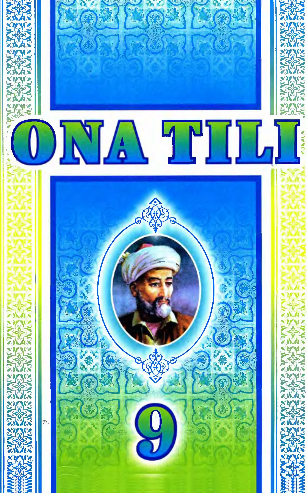 Umirov Javlon MuxamedovichToshkent viloyati  O‘rta Chirchiq tumani 21-umumiy o‘rta ta’lim maktabi o‘qituvchisi
Berilgan topshiriqni tekshirish
1. Dutor chalib o‘tirsam, tori uzilib ketdi. 2. Kim izlansa, u albatta o‘z maqsadiga yetadi. 3. Toleyim shuki, jahonda bir guliston tanladim. 4. Kim vaqtini zoye qilsa, bas, bu vaqt uning dushmanidir.
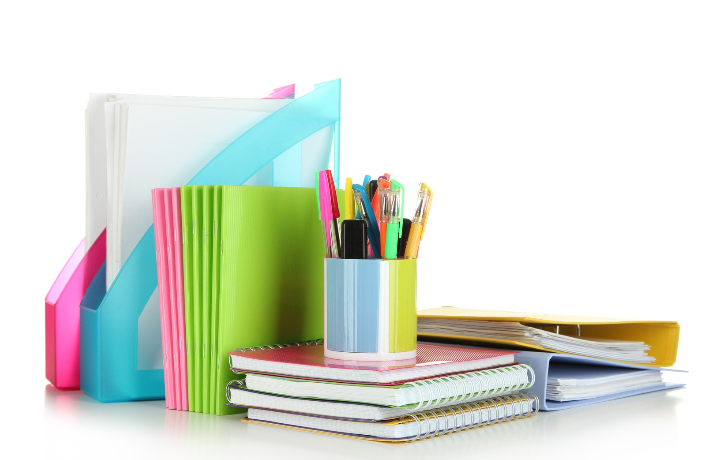 139-mashq
Tilimizdagi yana bir yengillik shuki, sanog‘i aytilgan narsalarni bildirgan so‘zlarga ko‘plik qo‘shimchasi -lar qo‘shilmaydi. Bu mantiqan to‘g‘ri, chunki sanoqning o‘zi ko‘plikni ifoda qiladi.
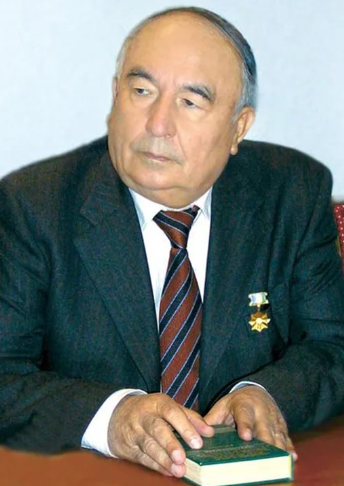 139-mashq
Rus, ingliz tillarida sanog‘i ma’lum narsalarga ham ko‘plik belgisi qo‘yiladi. Bu ikki til ta’sirida bizlarda ham “o‘nta kitoblar”, “o‘n ikkita kursilar” deguvchi chala mullalar paydo bo‘ldi. Bu hol ona tilining fazilatini bilmaslik, mensimaslikdir.  
(E. Vohidov)
Uslubiy aniqlik
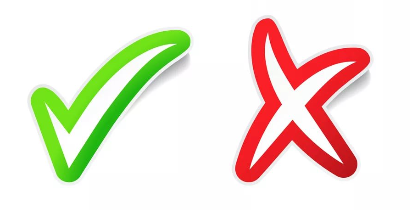 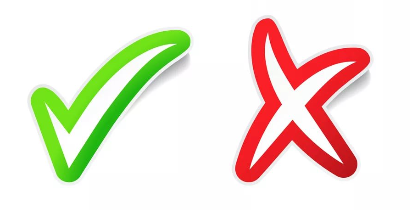 O‘nta kitoblar O‘n ikkita kursilar
Ikki kishilarYigirmata o‘quvchilar
O‘nta kitob O‘n ikkita kursi
Ikki kishiYigirmata o‘quvchi
Ergashgan qo‘shma gaplar
Tilimizdagi yana bir yengillik shuki, sanog‘i aytilgan narsalarni bildirgan so‘zlarga ko‘plik qo‘shimchasi -lar qo‘shilmaydi.
Kesim ergash gapli qo‘shma gap
Ergashgan qo‘shma gaplar
Bu mantiqan to‘g‘ri, chunki sanoqning o‘zi ko‘plikni ifoda qiladi.
Hol ergash gapli qo‘shma gap
140-mashq
Eshitdimki, bir podshoh bir asirni o‘ldirishga farmon beribdi. Sho‘rlik asir hayotdan umidini uzibdi va podshohni boplab so‘ka boshlabdi, chunki kishi jonidan umidini uzsa, ko‘nglida borini bayon etadi.
     Podshoh: “U nima deyapti?” – deb so‘rabdi. Sofdil vazirlardan biri: “Ey podshohi olam, har kim g‘azabini ichiga yutsa, u gunohkorning
140-mashq
gunohidan o‘tadi deyapti”, – deb javob beribdi.
     Podshohning rahmi kelib, asirni afv etibdi. Sofdil vazirni ko‘ra olmaydigan ikkinchi vazir gapga aralashdi va vazirlar podshoh huzurida faqat rost so‘zlashlari lozimligini aytdi: “Bu asir podshohni haqorat qildi va sha’niga yomon gaplar aytdi”,– debdi. Shunda podshoh jahl bilan debdi: “Sen aytgan rost gapdan ko‘ra
140-mashq
uning yolg‘oni menga ko‘proq ma’qul tushdi, chunki uning yolg‘oni xayrixohlik yuzasidan aytilgan edi. Seniki esa jinoyatga boshlash uchun aytildi”. 
(Sa’diy)
Ergashgan qo‘shma gaplar
Eshitdimki, bir podshoh bir asirni o‘ldirishga farmon beribdi.
To‘ldiruvchi ergash gapli qo‘shma gap
Kishi jonidan umidini uzsa, ko‘nglida borini bayon etadi.
Ega ergash gapli qo‘shma gap
Ergashgan qo‘shma gaplar
Ey podshohi olam, har kim g‘azabini ichiga yutsa, u gunohkorning gunohidan o‘tadi.
Ega ergash gapli qo‘shma gap
Podshohning rahmi kelib, asirni afv etibdi.
Hol ergash gapli qo‘shma gap
Ergashgan qo‘shma gaplar
Sen aytgan rost gapdan ko‘ra uning yolg‘oni menga ko‘proq ma’qul tushdi, chunki uning yolg‘oni xayrixohlik yuzasidan aytilgan edi.
Hol ergash gapli qo‘shma gap
Diqqat qiling!
142-mashq
Shirin so‘z – jon ozig‘i
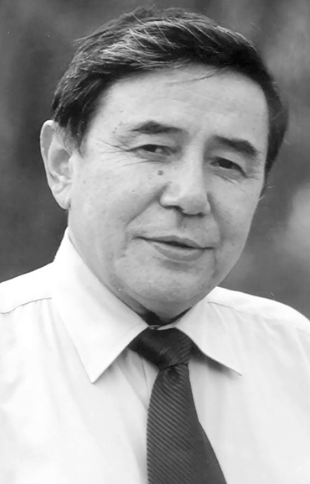 Odamlarning mushkulini oson qilish  qo‘lingdan kelmasa, aqalli bir og‘iz shirin so‘z bilan ko‘nglini ko‘tar.
(O‘.Hoshimov)
Lug‘at bilan ishlash
So‘zlar imlosi
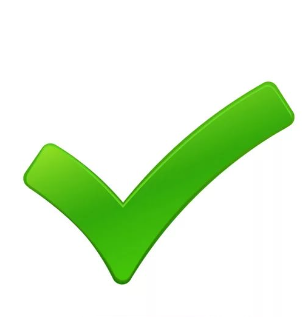 Afv
Sanog‘i
(o – a)
son+a=sana
(a – o)
sana+q=sanoq
(q – g‘)
sanoq+i=sanog‘i
Mustaqil bajarish uchun topshiriq
144-mashq. Quyidagi rasm asosida “O‘zbekiston iftixorlari” mavzusida matn tuzing va unda ergashgan qo‘shma gaplardan
foydalaning.
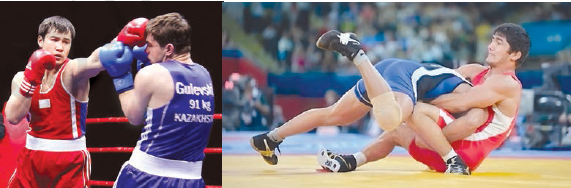